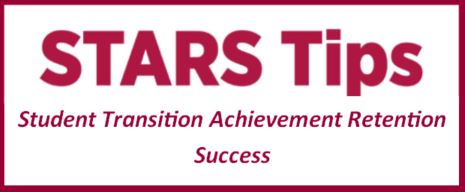 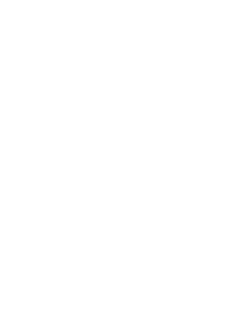 WELCOME BACK: PREPARE FOR MAJOR ASSIGNMENTS
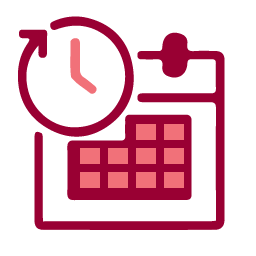 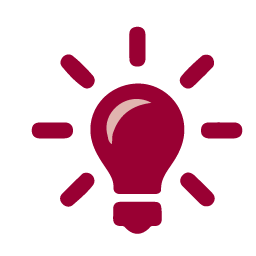 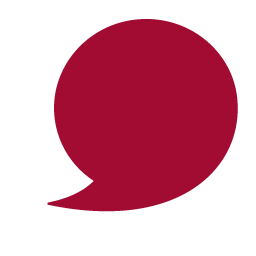 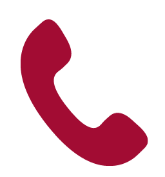 Have a Plan 
Use the Assignment Calculator to help you with planning.
Seek Help
Call Student Infoline on 
1300 668 370 for more info, referrals to other services or to book a counselling or welfare appointment.
Assessment Resources
Connect with a Study Smart Officer or access Study Smart Online on vUWS.
The Writing Lab vUWS site
Ask Questions 
Ask about assignments in class or in discussion boards on vUWS.
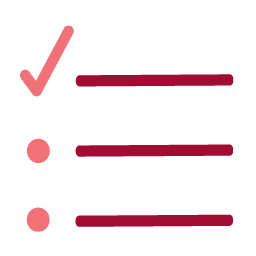 Special Consideration 
If your academic performance has been affected by extenuating circumstances beyond your control, you may be eligible for a special consideration or email your teacher for an assessment extension.
Learning Guides
These have marking rubrics to help you know what’s expected. Find them on vUWS.
Need help? Call Student Infoline on 1300 668 370